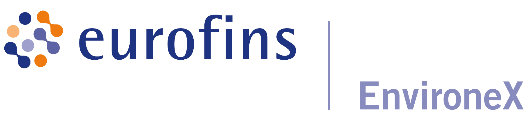 c'
NOUS EMBAUCHONS
VENEZ FAIRE CARRIÈRE CHEZ NOUS !
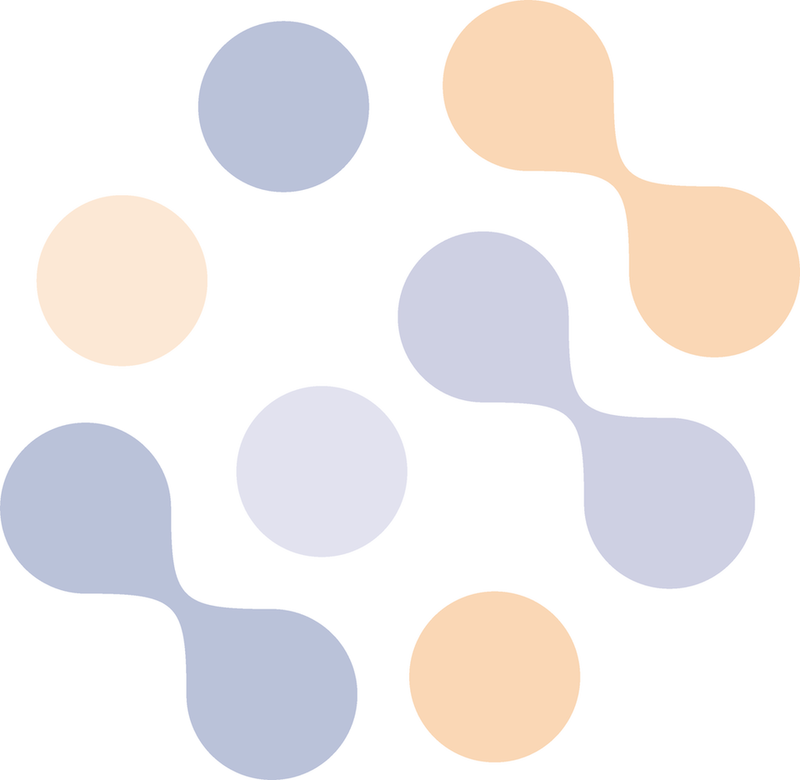 Nous sommes aujourd’hui 
le plus grand laboratoire d’analyses environnementales et agroalimentaires au Québec, 
regroupant plus de 500 spécialistes et techniciens, gestionnaires et professionnels.
Nous réalisons annuellement plus de deux millions d’analyses microbiologiques et chimiques dans les domaines de l’environnement, l’agroalimentaire et santé-pharmaceutique.
Nous réalisons également des essais cliniques à titre de laboratoire de biologie médicale.
Superviseur de laboratoire en chimie
Coordonner et superviser les activités du laboratoire 
- Vérifier et approuver les résultats d’analyse, signer les certificats et émettre des avis de non-conformités et interprétations des résultats;
- Développer et valider des méthodes analytiques en chimie
- Effectuer les analyses urgentes non planifiées, les analyses spéciales et régulières, au besoin;
- Maintenir la qualité des résultats et de l’application du système de management, selon les normes ISO 17025;
Poste temps plein
 Environnement de travail dynamique & stimulant 
 Rémunération compétitive
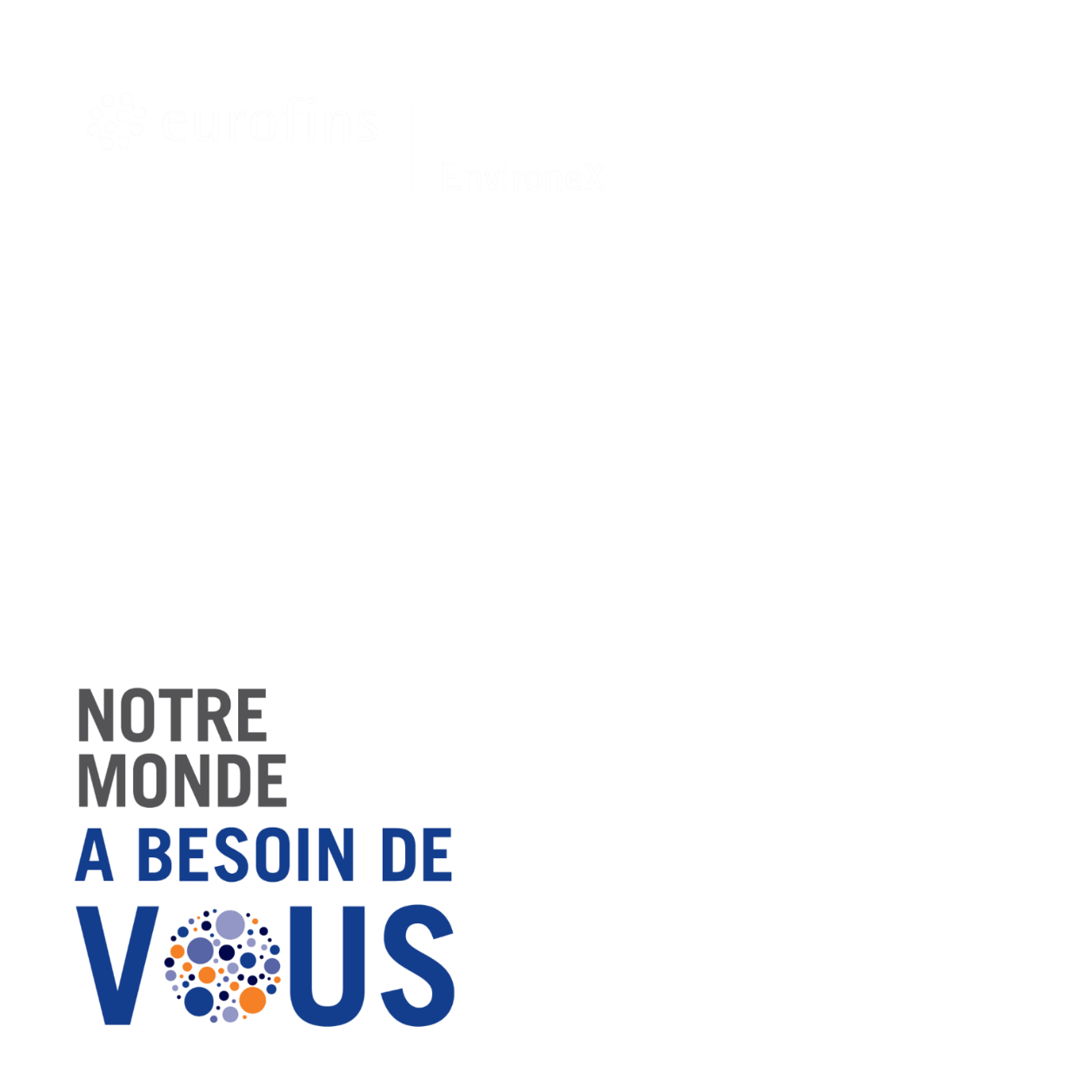 LES AVANTAGES DE TRAVAILLER CHEZ NOUS :
Respect
Environnement de travail sécuritaire
Engagement et mobilisation
Équipe dynamique
Expérience enrichissante
Proche des transports en commun
Esprit d’équipe
Expertise
Orientation client
Une référence en matière de laboratoire
Environnement de travail stimulant
Stationnement
gratuit
Contactez-nous :
emplois@labenvironex.com
www.labenvironex.com/a-propos/carrieres